La dimensione educativa del lifelong learning
Catania 4 marzo 2010
Roberta Piazza
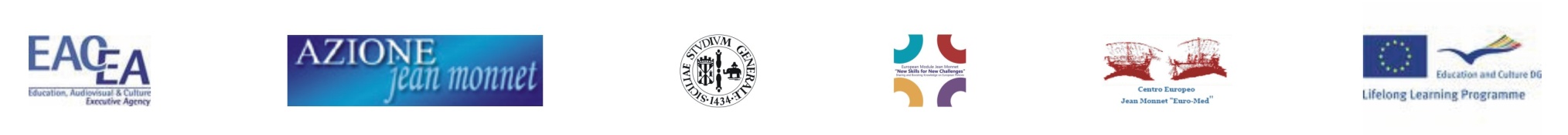 La formulazione del lifelong learning
Anni Ottanta e Novanta
Educazione
Sviluppo economico
Tutto ciò determina:
Riflessione sul ruolo dell’educazione (motore o accompagnamento dello sviluppo economico)
Riprogettazione dell’intero sistema formativo alla luce dei principi dell’educazione per tutta la vita
La teoria del capitale umano
La formazione come arricchimento delle risorse umane
L’educazione come strumento di compensazione
Educazione e formazione come investimento
[Speaker Notes: ».]
Lo scenario economico
Il deficit di qualifiche si definisce come:
fabbisogno di forza lavoro qualificata
raffronto con la capacità produttiva della forza-lavoro qualificata dei paesi concorrenti con l’Europa.
Risposte:
investimenti sulla forza-lavoro
crisi del sistema duale
aggiornamento degli occupati.
L’intervento educativo è compensatorio
La creazione 
di sistemi 
educativi per 
l’educazione
 lifelong
La creazione
di sistemi educativi
 integrati
(continuum)
L’attivazione 
di politiche 
a favore della domanda 
educativa
Le risposte
Il lifelong learning
Rivisitazione del concetto di educazione permanente
La prospettiva è quella del lifelong learning grazie ad una lettura che tenti di superare i limiti
di un’accezione esclusivamente ideologica
della logica prevalentemente compensativa
da utopia in politiche
L’idea per cui l’uomo deve apprendere durante tutto l’arco della sua vita non è nuova
Since life means growth, a living creature lives as truly and positively at one stage as at another, with the same intrinsic fullness and the same absolute claims. Hence education means the enterprise of supplying the conditions which insure growth, or adequacy of life, irrespective of age
J. Dewey, Democracy and Education, 1916, 51
(A)dult education must not be regarded as a luxury for a few exceptional persons here and there, not as a thing which concerns a short span of early manhood, but that adult education is a permanent national necessity, an inseparable aspect of citizenship, and therefore should be both universal and lifelong 
British Ministry of Reconstruction, Adult Education Committee , 1919
La novità rispetto al passato consiste nello sforzo di democratizzazione che vuole elevare l’educazione permanente a principio universale
Tuttavia, la «vera e propria ossessione del 'cambiamento' che caratterizzerebbe ogni cosa, e a cui è giocoforza se non 'adattarsi' almeno prepararsi» rappresenta l’elemento intrinseco di debolezza della filosofia dell'educazione permanente
F. Susi, S. Meghnagi, L'educazione permanente, 1977
Studi recenti sui processi di crescita e di adultizzazione
un nuovo interesse per l’individualità dei processi di formazione
education
learning
senza che ciò implichi la trasformazione del LLL in lifelong schooling (Illich e Verne)
Le proprietà programmatiche
Fornire risposte alla domanda di beni educativi
Superare la società dei diplomi
Offrire formazione continua
Società del LLL
Rinnovamento e 
rafforzamento
delle basi legali
Gestione e sviluppo
della domanda
di formazione
Espansione dell’offerta
di attività formative
Riconoscimento 
dell’apprendimento
precedente
Gli assi portanti
Trattato di Maastricht
Consiglio dei Ministri dell’Educazione (1993):
Apprendere ad apprendere lifelong
Sviluppare creatività e iniziativa nelle persone
Diritto alla formazione per tutti lifelong
Green Paper (1993):
La dimensione europea dell’istruzione (base per Socrates e Leonardo)
Libro bianco (Crescita, competitività, sviluppo) di Delors (1993):
Integrazione tra le strategie per la crescita economica, l’occupazione, la coesione sociale e le strategie educative
Comité de pilotage sull’educazione degli adulti e prime conferenze europee (Atene, Dresda,1994), Madrid (1995)
Il white paper on education and training (1996)
Towards a Europe of knowledge (1997)
Dichiarazione della Sorbona (1998) e dichiarazione di Bologna (1999):
Esigenza di una formazione comune europea
Alcuni documenti europei
Commissione europea, Investire efficacemente nell’istruzione e nella formazione: un imperativo per l’Europa, Comunicazione della Commissione, Bruxelles 10.10.2002, COM(2002) 779 definitivo.
Commissione europea, The future of the European Employment Strategy (EES), A strategy for full employment and better jobs for all, Bruxelles 14.01.2003, COM (2003) 6 finale.
Commissione europea, Il ruolo delle università nell’Europa della conoscenza, Comunicazione della Commissione, Bruxelles 05.02.2003, COM(2003) 58 definitivo.
Commissione europea, Implementazione delle strategie di lifelong learning in Europa. Relazione sul follow-up della risoluzione del Consiglio del 2002, Risposta al questionario della Commissione, Bruxelles Dicembre 2003.
RECOMMENDATION OF THE EUROPEAN PARLIAMENT AND OF THE COUNCIL of 18 December 2006 on key competences for lifelong learning (2006/962/EC).
COMUNICAZIONE DELLA COMMISSIONE. Educazione degli adulti: non è mai troppo tardi per apprendere, Bruxelles, 23.11.2006, COM(2006)614 definitivo.
I temi:
educazione generale di alta qualità; 
formazione professionale finalizzata alla qualificazione di tutti i giovani; 
motivazione delle persone ad accedere all’educazione e alla formazione; 
promozione di una migliore cooperazione tra le istituzioni educative e della formazione e i luoghi economici.
Decisione del Parlamento europeo e del Consiglio che proclama il 1996 “Anno europeo dell’istruzione e della formazione lungo tutto l’arco della vita”
Commissione delle Comunità europee, Insegnare e apprendere. Verso la società conoscitiva, Bruxelles 1995
Alcuni orientamenti per l’azione:
favorire l’acquisizione di nuove conoscenze; proposta di un nuovo sistema di riconoscimento delle competenze tecniche e professionali;
avvicinare la scuola all’impresa;
lottare contro l’emarginazione 
possedere tre lingue comunitarie;
 trattare l’investimento per la formazione al pari di altri investimenti.
Commissione delle Comunità europee, Memorandum sull’istruzione e la formazione permanente, Bruxelles 2000
Sei messaggi chiave:
1. nuove competenze di base per tutti;
2. maggiori investimenti nelle risorse umane;
3. innovazione nelle tecniche d’insegnamento e di apprendimento;
4. valutazione dei risultati dell’apprendimento;
5. ripensare l’orientamento;
6. l’apprendimento sempre più vicino a casa
Commissione delle Comunità europee, Realizzare uno spazio europeo dell’apprendimento permanente, Bruxelles (2001)
Elementi chiave:
il contesto;
l’apprendimento permanente (“qualsiasi attività di apprendimento avviata in qualsiasi momento della vita, volta a migliorare le conoscenze, le capacità e le competenze in una prospettiva personale, civica, sociale e/o occupazionale”);
l’integrazione dei contesti di apprendimento;
i partenariati;
I bisogni del discente e il riconoscimento del valore dell’apprendimento (cultura dell’apprendimento)
l’orientamento;
gli investimenti.
Risoluzione del Consiglio del 27 giugno 2002 sull’apprendimento permanente
gli Stati membri sono invitati a: 
sviluppare e attuare strategie globali e coerenti per promuovere il LLL per tutti; 
promuovere l’apprendimento sul luogo di lavoro;
migliorare l’istruzione e la formazione di docenti e formatori coinvolti nel LLL;
incoraggiare la cooperazione e la creazione di efficaci misure per la convalida dei risultati dell’apprendimento;
sviluppare informazioni specifiche per gruppi mirati su formazione e istruzione e sulle opportunità di lavoro; 
sviluppare strategie per individuare e incrementare la partecipazione di gruppi esclusi dalla società della conoscenza a causa dei loro scarsi livelli di competenze di base;
 migliorare la partecipazione attiva nel LLL.
Raccomandazione del Parlamento europeo e del Consiglio relativa a competenze chiave per l’apprendimento permanente (18 dicembre 2006)
Le competenze chiave:
Comunicazione della madre lingua
Comunicazione nelle lingue straniere
Competenza matematica e competenze di base in campo scientifico e tecnologico
Competenza digitale
Imparare a imparare
Competenze sociali e civiche
Senso di iniziativa e imprenditorialità
Consapevolezza ed espressione culturale
Alcuni limiti
L’estensione di una strategia di gestione dei processi formativi
L’estensione della valutazione del sistema educativo
Ritorno all’«alfabetizzazione funzionale»
Scuola e Università
globalizzazione del controllo sulle persone
verifica ambiti crescenti della stessa vita privata
programmi  educativi programmi economici 
Legate alle esigenze del mondo della produzione
Ruolo dell’adulto
Learner o cliente
Passività
Offerta di prodotti predeterminati
Crescita personale o trasmissione?
Mancanza della dimensione sociale della formazione
Aumento della responsabilità individuale (costi)
Aumento della disuguaglianza sociale
Riferimenti bibliografici
A. Alberici, Imparare sempre nella società della conoscenza, Milano, Bruno Mondadori, 2002;
F.M. De Sanctis, L'educazione permanente, Firenze, La Nuova Italia, 1979;
R. Edwards, N. Miller, N. Small, A. Tait (eds), Supporting lifelong learning: making policy work, London, Routledge, 2003 ;
P. Federighi, Strategie per la gestione dei processi educativi nel contesto europeo. Dal lifelong learning a una società a iniziativa diffusa, Napoli, Liguori, 1996;
J. Field, Lifelong learning and the new educational order, Stoke on Trent, Trentham Books, 20062 ;
D. Kallen, J. Bengtsson, L'educazione ricorrente: strategia per una formazione continua, Teramo, EIT, 1974; 
P. Jarvis, Adult education and lifelong learning. Theory and practice, London and New York, Routledge, 20043;
P. Lengrand, L’introduction à l’éducation permanente, Paris, Unesco, 1970 (tr. it., Introduzione all’educazione permanente, Armando, Roma, 1973);
B. Morgan-Klein, M. Osborne, The concepts and practises of lifelong learning, London-New York, Routledge, 2007;
G. Petracchi, Educazione degli adulti, educazione popolare, educazione permanente, Brescia, La Scuola, 1972; 
R. Piazza (a cura di), Lifelong learning ed educazione democratica in Europa, Milano, Guerini studio, 2009;
B. Schwartz, Réflexions sur le développement de l'éducation permanente, Paris, P.U.F., 1967;
F. Susi, S. Meghnagi, L'educazione permanente, Firenze, Guaraldi, 1977;
F. Toriello, Fondamenti Epistemologici del Lifelong  Learning,  Napoli,Tecnodid, 2008.
K. Wain, Philosophy of lifelong education, London, Croom Helm, 1987;